任务三：炼钢熔渣
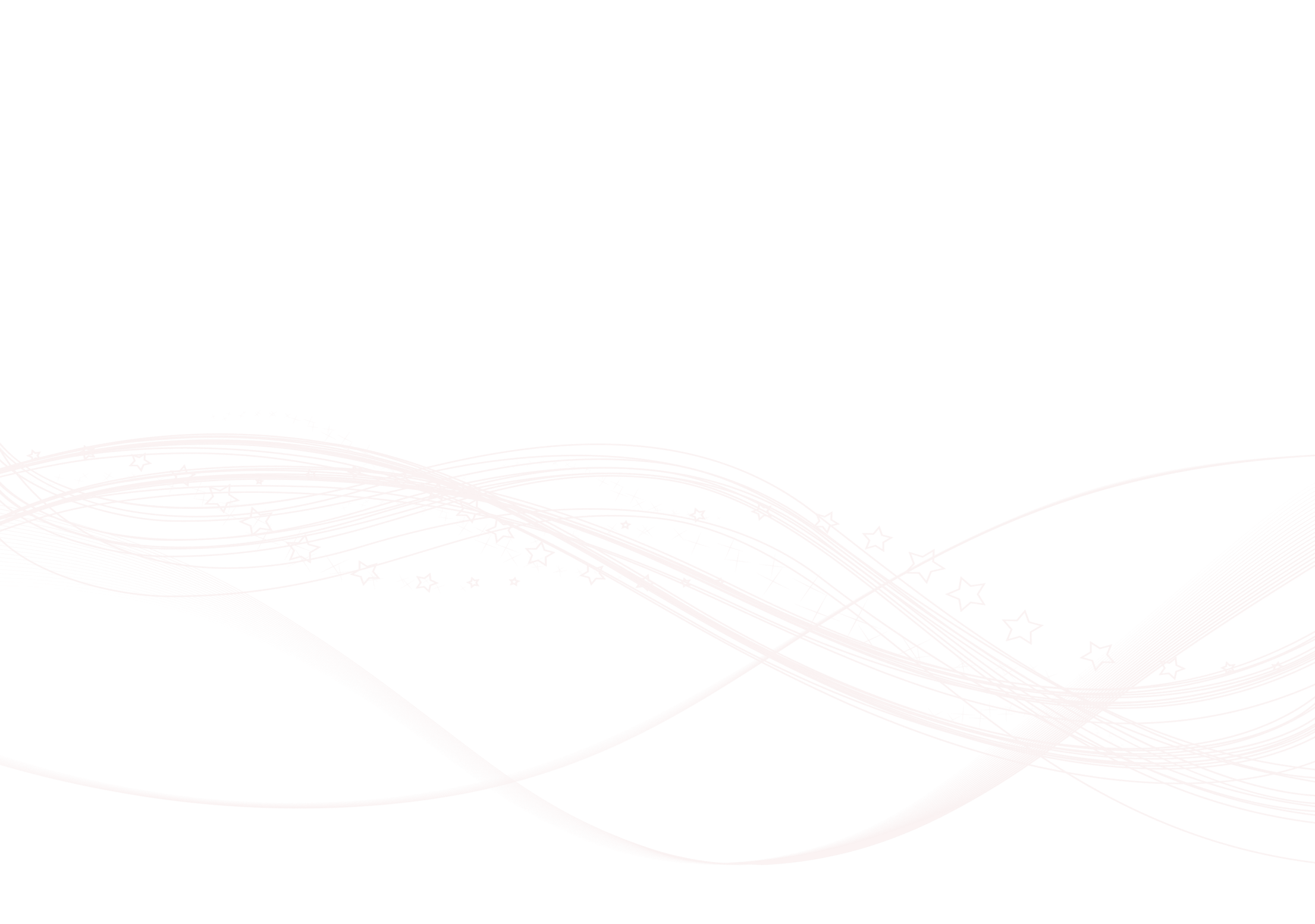 《转炉炼钢生产》
“炼钢先炼渣，好渣出好钢”，所有炼钢任务的完成几乎都与熔渣有关。熔渣的结构决定着熔渣的物理化学性质，而熔渣的物理化学性质又影响着炼钢的化学反应平衡及反应速率。因此，在炼钢过程中必须控制和调整好炉内熔渣的物理化学性质。
一、熔渣的作用、来源、分类与组成
（一）熔渣的作用
去除铁水和钢水中的磷、硫等有害元素，同时能将将铁和其他有用元素的损失控制最低； 
保护钢液不过度氧化、不吸收有害气体、保温、减少有益元素烧损； 
防止热量散失，以保证钢的冶炼温度； 
吸收钢液中上浮的夹杂物及反应产物。
一、熔渣的作用、来源、分类与组成
熔渣在炼钢过程也有不利作用:
侵蚀耐火材料，降低炉衬寿命，特别是低碱度熔渣对炉衬的侵蚀更为严重；
熔渣中夹带小颗粒金属及未被还原的金属氧化物，降低了金属的回收率。
       造好渣是炼钢的重要条件，造出成分合适、温度适当并具有适宜于某种精炼目的的炉渣，发挥其积极作用，抑制其不利作用。
一、熔渣的作用、来源、分类与组成
（二）熔渣的来源
炼钢过程有目的加入的造渣材料，如石灰、石灰石、萤石、硅石、铁矾土及火砖块。
钢铁材料中Si、Mn、P、Fe等元素的氧化产物。
冶炼过程被侵蚀的炉衬耐火材料。
一、熔渣的作用、来源、分类与组成
（三）熔渣的分类与组成
不同炼钢方法采用不同的渣系进行冶炼，造不同成分的炉渣，可达到不同的冶炼目的。
转炉炼钢造碱性氧化渣，而电炉炼钢造碱性还原渣，它们在物理化学性质和冶金反应特点上有明显的差别。
碱性氧化渣因碱性氧化物CaO和FeO含量较高，具有脱磷、脱硫能力，碱性还原渣因含有CaC2，不仅具有脱硫能力，而且有脱氧能力。
一、熔渣的作用、来源、分类与组成
转炉的炉渣成分和性质
二、熔渣的化学性质
熔渣的碱度
熔渣中碱性氧化物浓度总和与酸性氧化物浓度总和之比称之为熔渣碱度，常用符号R表示。熔渣碱度的大小直接对渣钢间的物理化学反应，如脱磷、脱硫、去气等产生影响。
二、熔渣的化学性质
炉料中w[P]<0.30%时 


0.30%≤w[P]＜0.60%时
二、熔渣的化学性质
熔渣R<2.0时为酸性渣，由于SiO2含量高，高温下可拉成细丝，称为长渣，冷却后呈黑亮色玻璃状。R>2.0为碱性渣，称之短渣。炼钢熔渣R≥3.0。
炼钢熔渣中含有不同数量的碱性、中性和酸性氧化物，它们酸、碱性的强弱可排列如下：
CaO＞MnO＞FeO＞MgO＞CaF2＞Fe2O3＞Al2O3＞TiO2＞SiO2＞P2O5
                 碱性                                      中性                酸性
二、熔渣的化学性质
熔渣的氧化性
熔渣的氧化性也称熔渣的氧化能力，它是熔渣的一个重要的化学性质。
熔渣的氧化性是指在一定的温度下，单位时间内熔渣向钢液供氧的数量。
在其他一定的情况下，熔渣的氧化性决定了脱磷、脱碳以及夹杂物的去除等。由于氧化物分解后不同，只有(FeO)和(Fe2O3)才能向钢中传氧，而(Al2O3)、(SiO2)、(MgO)、(CaO)等不能传氧。
二、熔渣的化学性质
熔渣的氧化性通常是用∑(%FeO) 表示， 包括（FeO）本身和Fe2O3折合成（FeO）两部分。将Fe2O3折合成FeO有两种方法：
    全氧折合法：

    全铁折合法：
二、熔渣的化学性质
熔渣氧化性在炼钢过程中的作用体现在对熔渣自身、对钢水和对炼钢操作工艺影响三个方面。
影响化渣速度，渣中FeO能促进石灰溶解，加速化渣，改善炼钢反应动力学条件，加速传质过程；影响熔渣粘度，渣中Fe2O3和碱性氧化物反应生成铁酸盐，降低熔渣熔点和粘度，避免炼钢渣“返干” 。
二、熔渣的化学性质
影响钢水含氧量[O]，低碳钢水含氧量明显受熔渣氧化性的影响，当钢水含碳量相同时，熔渣氧化性强，则钢水含氧量高；影响钢水脱磷，熔渣氧化性强，有利于脱磷。
影响铁合金收得率，氧化性强，降低铁合金收得率；影响炉衬寿命，熔渣氧化性强，炉衬寿命降低；影响金属收得率，熔渣氧化性越强，金属收得率越低。
三、熔渣的物理性质
熔渣的熔点
炼钢过程要求熔渣的熔点低于所炼钢的熔点50℃-200℃。
熔渣的熔化温度与熔渣的成分有关，一般说来，熔渣中高熔点组元越多，熔化温度越高。 
除FeO和CaF2外，其他简单氧化物的熔点都很高。
三、熔渣的物理性质
熔渣中常见的氧化物的熔点
二、熔渣的性质
熔渣的黏度
黏度是熔渣重要的物理性质，对元素的扩散、渣钢间反应、气体逸出、热量传递，铁损及炉衬寿命等均有很大的影响。
影响熔渣黏度的因素主要有：熔渣的成分，熔渣中的固体熔点，温度。
一般来讲，在一定的温度下，凡是能降低熔渣熔点成分，在一定范围内增加其浓度，可使熔渣黏度降低；反之,  则使熔渣黏度增大。
三、熔渣的物理性质
碱性渣中，CaO超过40-50%后，黏度随CaO增加。
SiO2在一定范围内增加，能降低碱性渣的黏度，但SiO2含量超过一定值形成2CaO·SiO2时，则使熔渣变稠，原因是2CaO·SiO2的熔点高达2130℃。
FeO(熔点1370℃)和Fe2O3(1457℃)有明显降低渣熔点的作用，增加FeO含量，渣黏度显著降低。
MgO 在碱性渣中对黏度影响很大，当MgO 浓度超过9%-10%时，会破坏渣的均匀性，使熔渣变黏。
Al2O3能降低渣的熔点，从而具有稀释碱性渣的作用。
CaF2本身熔点较低，它能降低熔渣的黏度。
三、熔渣的物理性质
炼钢过程中，希望造渣材料完全溶解，形成均匀相的熔渣。但实际上炉渣中往往悬浮着石灰颗粒，MgO质颗粒，熔渣自身析出的2CaO· SiO2、3CaO·P2O5固体颗粒等。这些固体颗粒的状态对熔渣的黏度产生不同影响。少量尺寸大的颗粒（直径达几毫米），对熔渣黏度影响不大，尺寸较小（10-3-10-2mm）数量多的固体颗粒呈乳浊液状态，使熔渣黏度增加。
三、熔渣的物理性质
对酸性渣，温度升高，聚合的Si-O离子键易破坏，黏度下降；对碱性渣而言，温度升高，有利于消除没有熔化的固体颗粒，因而黏度下降，总之，温度升高，熔渣的黏度降低。 
1600℃炼钢温度下，熔渣黏度在0.02-0.1 Pa·s之间。
三、熔渣的物理性质
熔渣和钢水的黏度
三、熔渣的物理性质
熔渣的密度
固体炉渣的密度可近似用下式计算：

   ρi为各化合物的密度；wi为渣中各化合物的质量百分数，%。
三、熔渣的物理性质
熔渣中化合物的密度
三、熔渣的物理性质
1400℃时熔渣的密度与组成的关系： 
 

熔渣的温度高于1400℃时,可表示为:


一般液态碱性渣的密度为3.0 g/cm3， 固态碱性渣的密度为3.5 g/cm3，FeO＞40%的高氧化性的密度为4.0g/cm3。
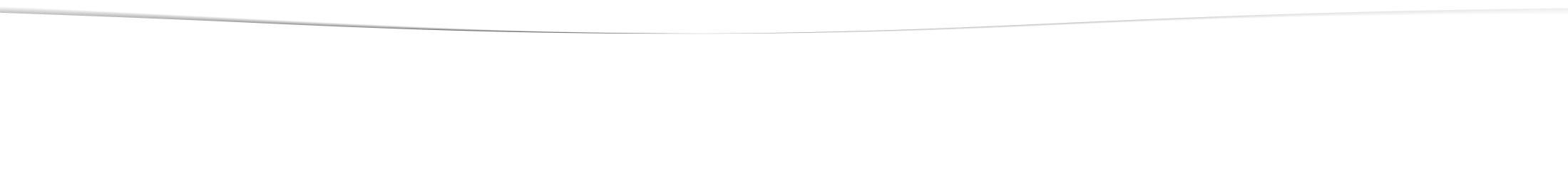 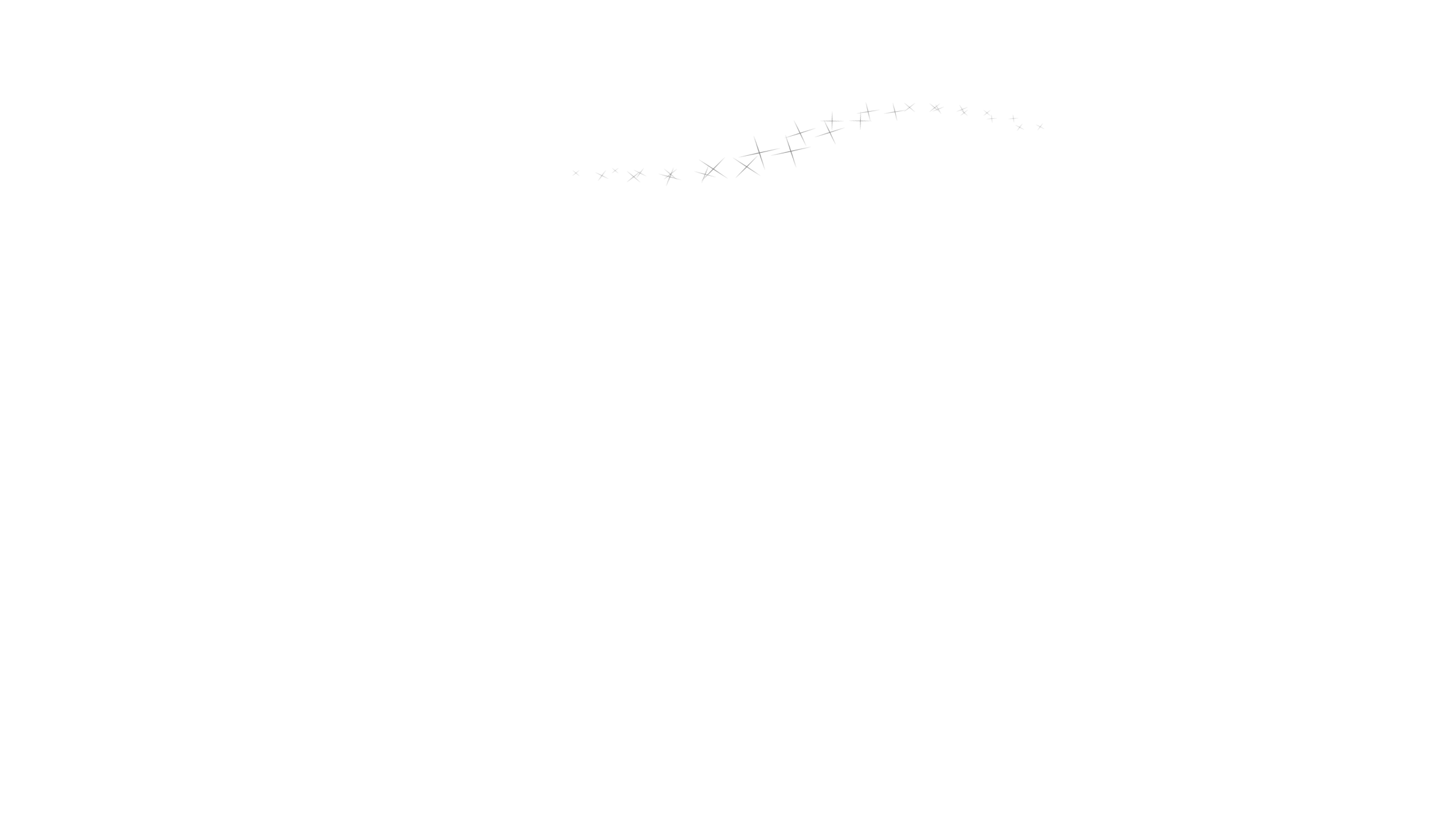 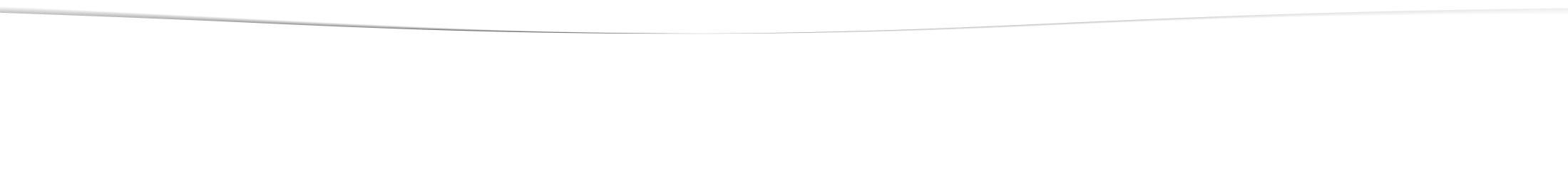 谢谢！
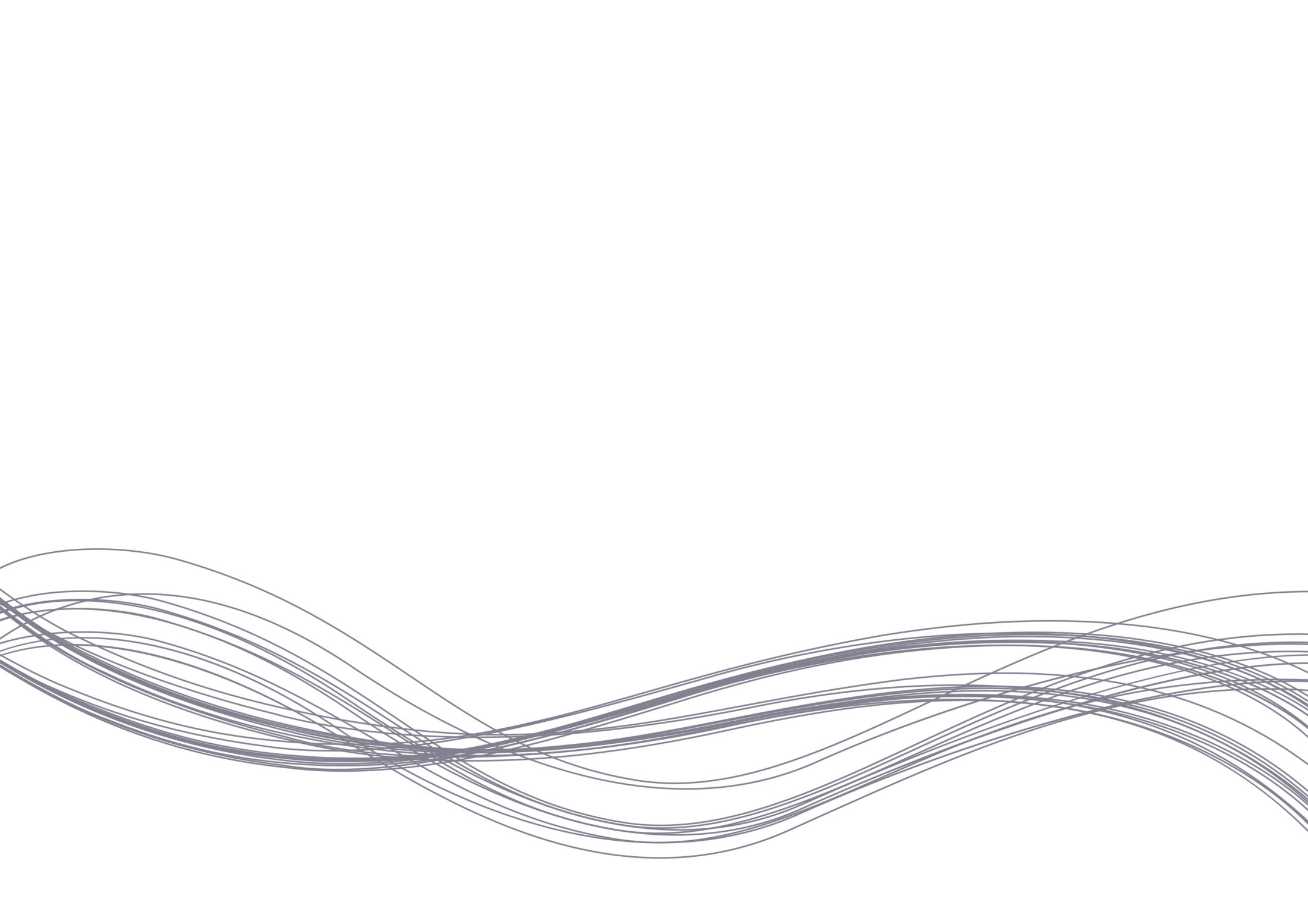 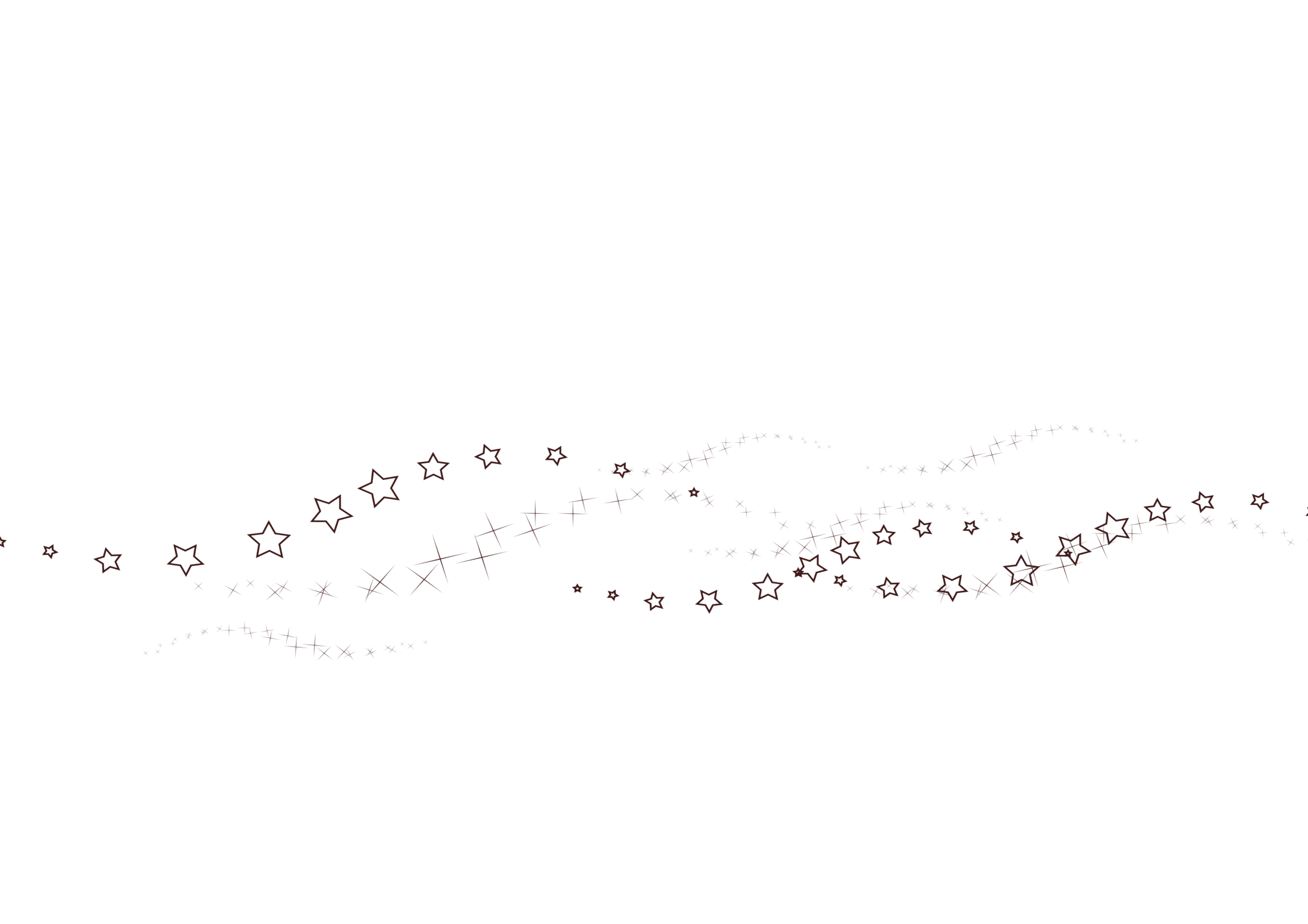